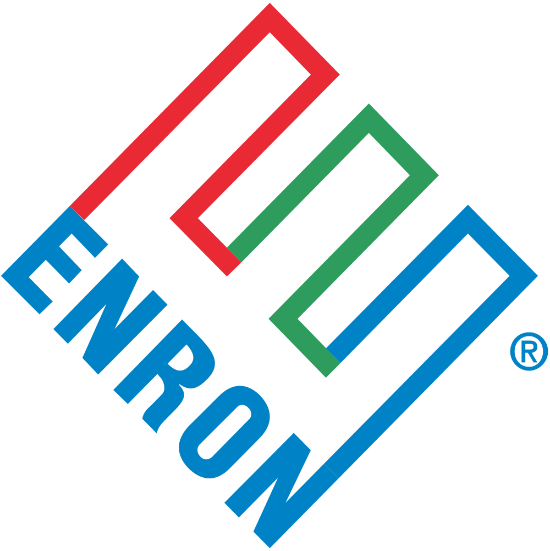 The Impact of the Crooked “E”The Enron Fraud and Scandal And What It Means to Business Today
Ed Ferrara
MIS5208 – Project 1 – Examples of Corporate Fraud
eferrara@temple.edu
Agenda
Facts About Enron – Company History
The Players – The Executives
Enron – So Many Dimensions of Fraud
A Chronology of Enron’s Collapse
The Aftermath
What It Means
References
Appendix A – Other perpetrators
The Enron Players – The Executives
Ken Lay – Enron Chairman and CEOConvicted on 29 criminal counts including conspiracy, securities and wire fraud.  Dies in Aspen Colorado on July 5 2006 while awaiting sentencing for his convictions.1
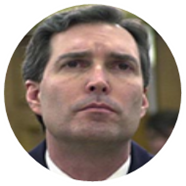 David Duncan – Andersen Partner – EnronPartner responsible for Enron. Fired for failure to exercise “due professional care and the necessary skepticism”.  Pled guilty to obstruction of justice – later rescinded plea, and struck deal with SEC.4
Jeffrey Skilling – Enron CEOConvicted for fraud, conspiracy, insider trading and lying to auditors in the largest corporate fraud in history. More than 4,000 Enron employees lost their jobs, many lost their life savings, when Enron declared bankruptcy in 2001. Investors lost billions of dollars.2
Sherron Watkins – Enron VP Internal AuditWatkins, who has never been charged with insider trading, sold almost $50,000 in stock after her August 2001 meeting with Lay — and before Enron shares became worthless months later. “No,” she told prosecutor John Hueston when he asked her if her stock sales were proper. “I had more information than the marketplace did.”5
Andrew FastowCharged with 78 counts of fraud due to his role in using off-balance sheet entities that did business with Enron. Disguised the company’s financial condition, pled guilty to two counts, forfeited $30 million, and agreed to testify as a government witness.3
A complete list of executives involved in the fraud please see Appendix A.
Enron – So Many Dimensions of Fraud1
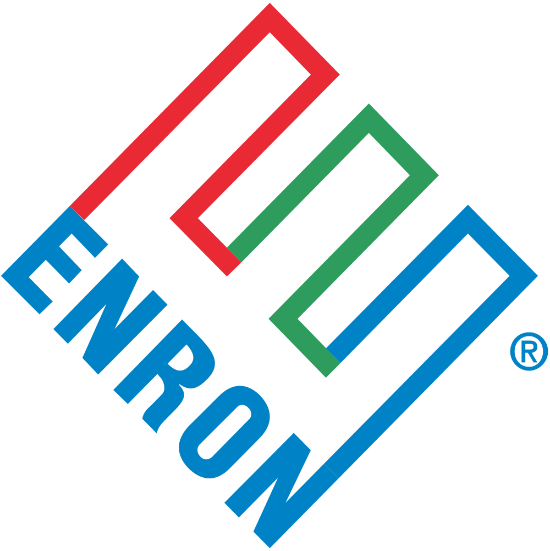 A Chronology of Enron’s Collapse1
Feb 5Andersen discusses dropping Enron as a client.
May
Vice Chair Clifford Baxter complains about the “appropriateness” of Enron’s partnerships
Aug 15Lay receives a warning letter from Sherron Watkins indicating improper accounting
Feb 12Jeffrey Skilling becomes CEO
Aug 20, 21Lay sells 93000 shares – earns $2M, Urges employees to buy more stock
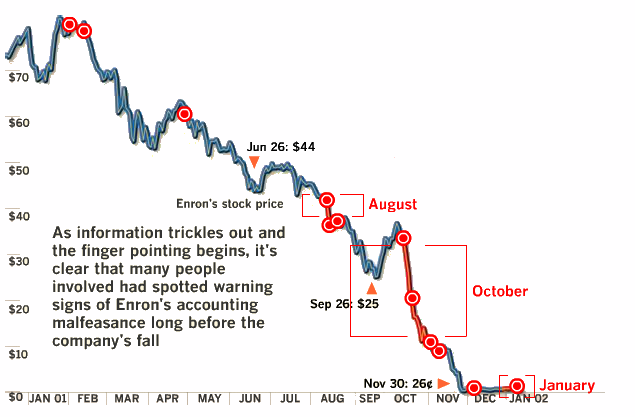 Oct 16Enron reveals $1.2B loss of shareholder value
Oct 23
Andersen accelerates the shredding of Enron related documents
Nov 8
Andersen receives SEC subpoena, Enron admits inflating income by $600M since 1997
Dec 2
Enron files for bankruptcy
Jan 15
Enron suspended from NYSE
The Aftermath
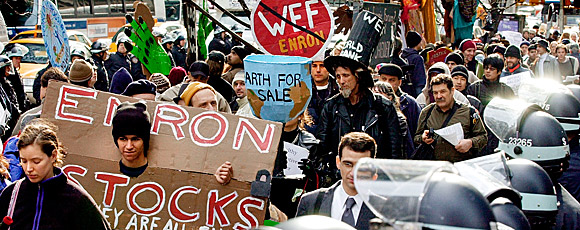 “in my opinion, the problem today is 10 times worse than when Enron had its implosion … The things that Enron did, and that I did, are being done today, and in many cases they’re being done in such a manner that makes me blush — and I was the CFO of Enron.” He cited the continuing widespread use of off-balance-sheet vehicles, as well as inflated financial assumptions embedded in corporate pension plans. – Andrew Fastow 2
“I didn’t set out to commit a crime. I certainly didn’t set out to hurt anyone. When I was working at Enron, you know, I was kind of a hero, because I helped the company make its numbers every quarter. And I thought I was doing a good thing. I thought I was smart. But I wasn’t.” – Andrew Fastow 1
What It Means
Integrity?
The Enron case is a classic example of the fraud triangle at work.

Companies today need to be exceptionally vigilant. It is too easy (seemingly) for corporate officers to commit fraud. 

Fraud occurs at all levels of an organization. In Enron’s case it occurred at the highest levels of the company. Even those entrusted to protect the company from malfeasance (Sherron Watkins) were not immune to means, motive (pressure) and opportunity.

Sarbanes-Oxley signed into law in 2002 was passed by the US Congress in direct response to scandals such as Enron. The act requires1:
CEO and CFO must review all financial reports.
Financial report does not contain any misrepresentations.
Information in the financial report is "fairly presented".
CEO and CFO are responsible for the internal accounting controls.
CEO and CFO must report any deficiencies in internal accounting controls, or any fraud involving the management of the audit committee.
CEO and CFO must indicate any material changes in internal accounting controls.
Opportunity
Weak Internal Process 
& System Controls
Weak External Process & System Controls
Means
Motive
(Pressure)
Access:
Physical
System
Process
Personal
Gain
Classic Criminal & Fraudulent Activity2
Thank you
Endnotes
Slide 3
1 Suddath, C. (2010). Hey, Hey, Hey, Goodbye - Kenneth Lay - Enron. Time. Retrieved from http://content.time.com/time/specials/packages/article/0,28804,2009445_2009447_2009502,00.html
2 Smith, A. (2013). Enron convict Skilling to get out of jail early. CNN Money. Retrieved from http://money.cnn.com/2013/05/08/news/companies/skilling-enron/index.html 
3Elkind, P. (2013). The confessions of Andy Fastow. Fortune. Retrieved from http://fortune.com/2013/07/01/the-confessions-of-andy-fastow/
4Reuters (2008). Accountant and S.E.C. Reach Deal in Enron Case. The New York Times. Retrieved from http://www.nytimes.com/2008/01/29/business/29enron.html?_r=0
5Associated Press. (2006). Enron whistleblower tells of ‘crooked company’ - Former manager, accountant Lay, Skilling ignored their warnings. NBCNews.com. Retrieved from http://www.nbcnews.com/id/11839694/ns/business-corporate_scandals/t/enron-whistleblower-tells-crooked-company/#.VOoEUPnF_18 

Slide 4
1 Elkind, P.; Gibney, Alex; McLean, Bethany. (2005). Enron: The Smartest Guys In The Room. 

Slide 5
1 Time Magazine. (2005). Enron’s Collapse. Time. Retrieved from http://content.time.com/time/interactive/0,31813,2013797,00.html

Slide 6
1 Elkind, P. (2013). The confessions of Andy Fastow. Fortune. Retrieved from http://fortune.com/2013/07/01/the-confessions-of-andy-fastow/
2 Ibid.

Slide 7
1 Sarbanes Oxley 101. (2015). Sarbanes-Oxley Act Summary of Major Sections. Retrieved from http://sarbanes-oxley-101.com/sarbanes-oxley-compliance.htm
2 Coderre, D. G. (2009). Computer Aided Fraud Prevention and Detection: A Step by Step Guide. John Wiley & Sons, Inc. 

Appendix A
1 Associated Press. (2005). A look at those involved in the Enron scandal. USA Today. Retrieved from http://usatoday30.usatoday.com/money/industries/energy/2005-12-28-enron-participants_x.htm
Appendix A